Финансовое управление Администрации городского округа город Салават Республики Башкортостан
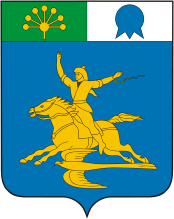 Информация об исполнении бюджета городского округа город Салават Республики Башкортостан
на 1 апреля 2021 года
По состоянию на 1 апреля 2021 года исполнение по доходам в бюджет городского округа город Салават Республики Башкортостан составило 829,1 млн. рублей, или 24,6 % от уточненного годового плана. По сравнению с аналогичным периодом прошлого года объем поступлений увеличился на 265,7 млн. рублей или на 37,9 %.
     Налоговых и неналоговых доходов поступило 260,4 млн. рублей, или 18,2 % от уточненного годового плана. По сравнению с аналогичным периодом прошлого года объем налоговых и неналоговых доходов уменьшился на 38,0 млн. рублей или на 14,6%.
      Исполнение плана по расходам на 1 апреля 2021 года составило 571,5 млн. рублей или 16,07 % от уточненного годового плана, с ростом к аналогичному периоду на 31,0 млн. рублей или на 5,7 %.
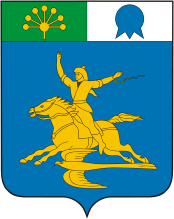